The Story Told by the Media
Israeli - Palestinian Conflict
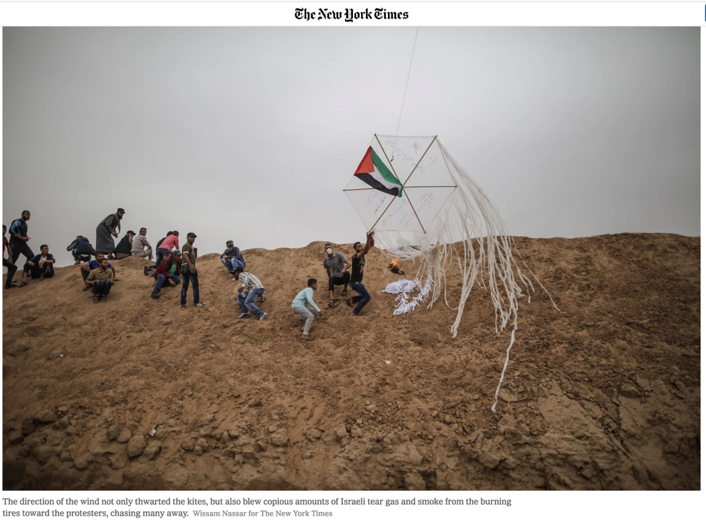 New York Times
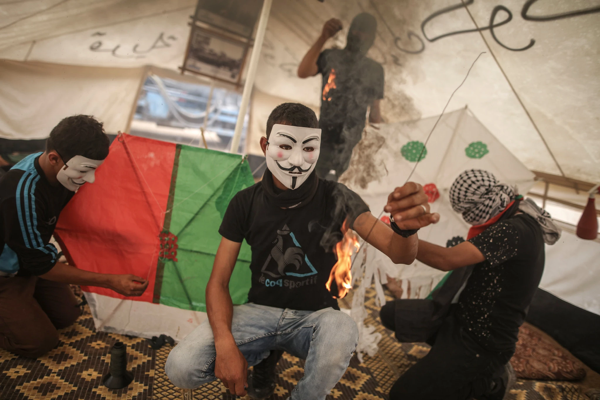 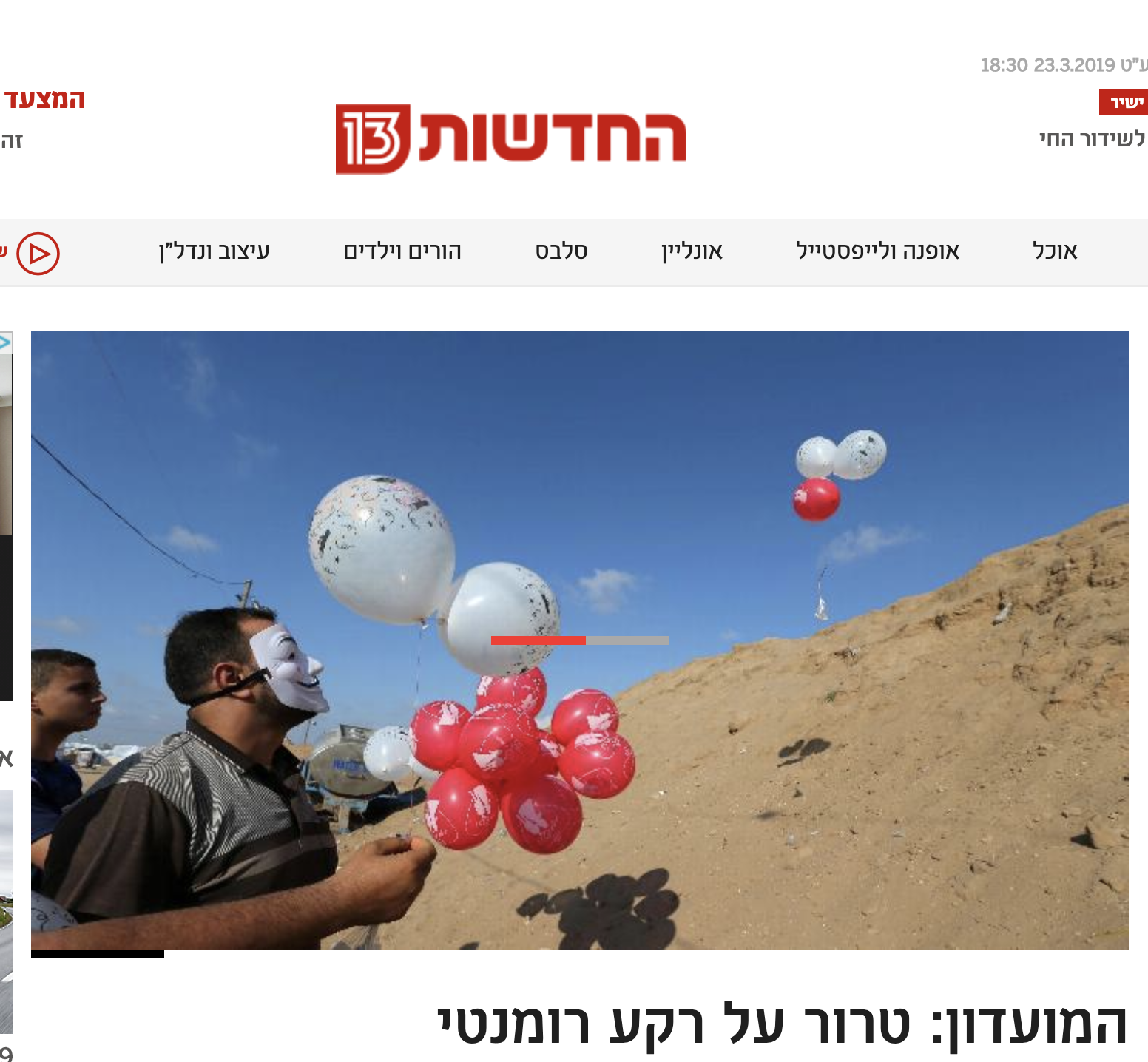 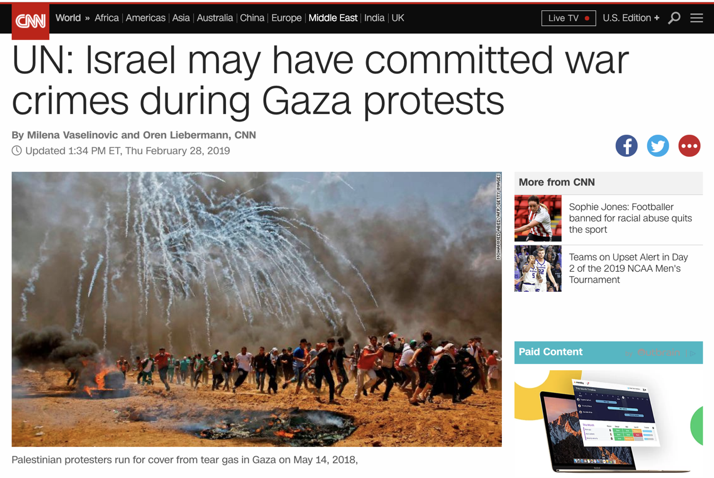 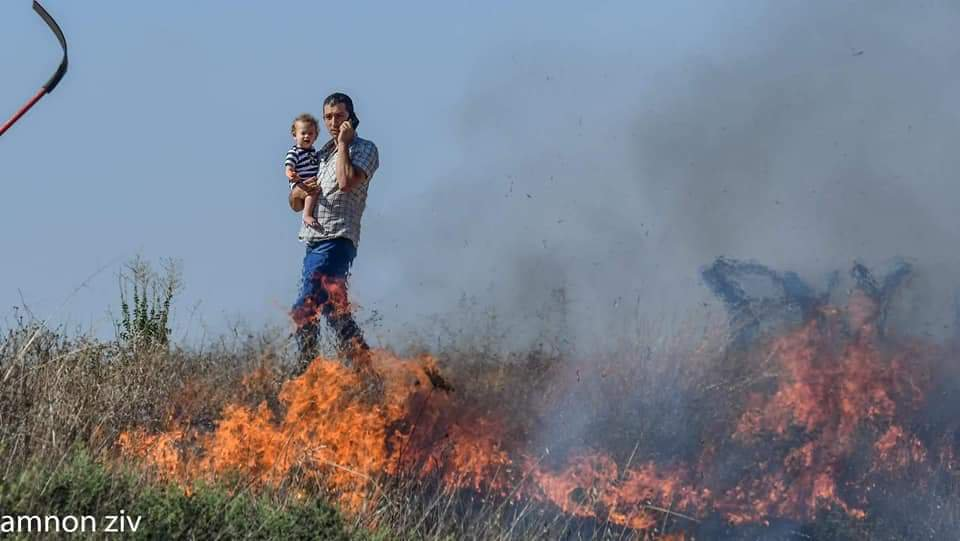 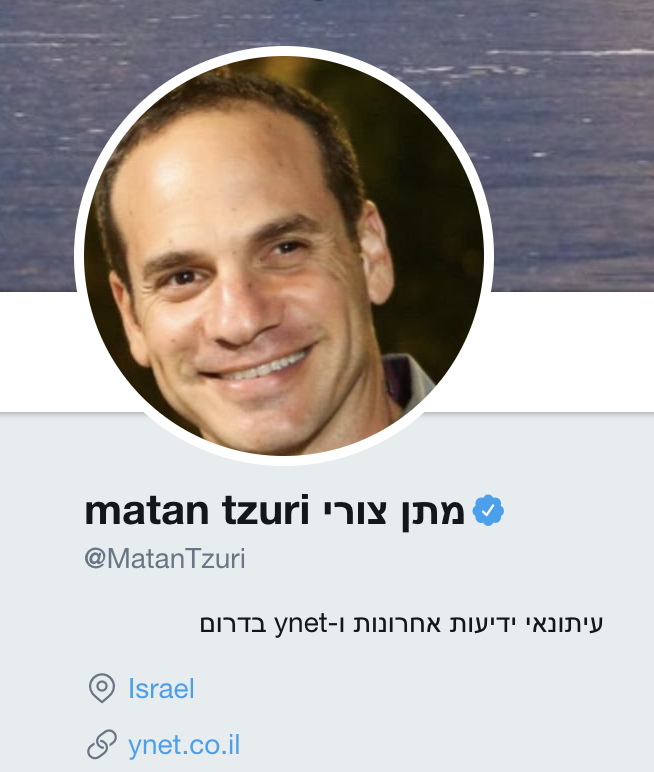 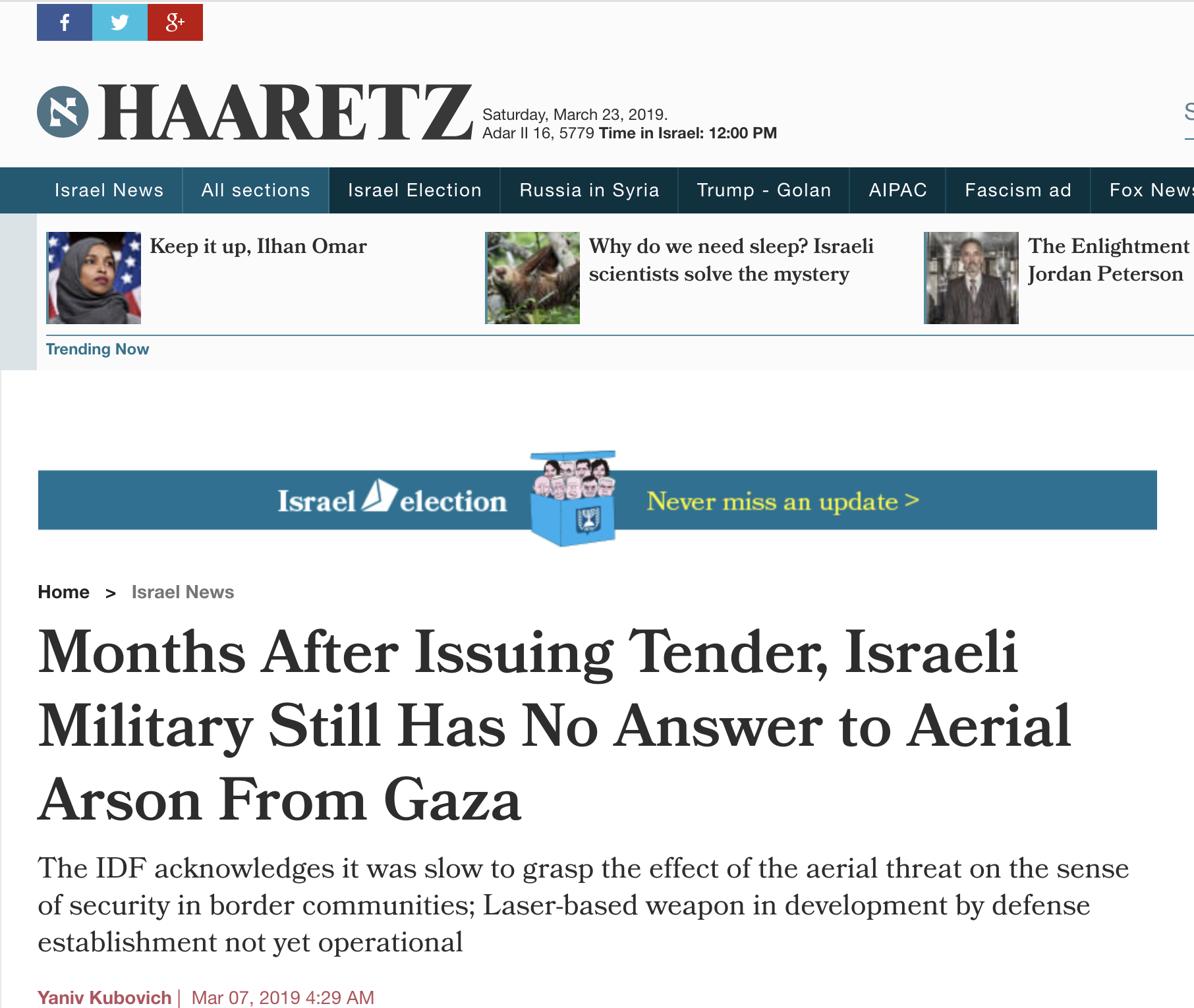 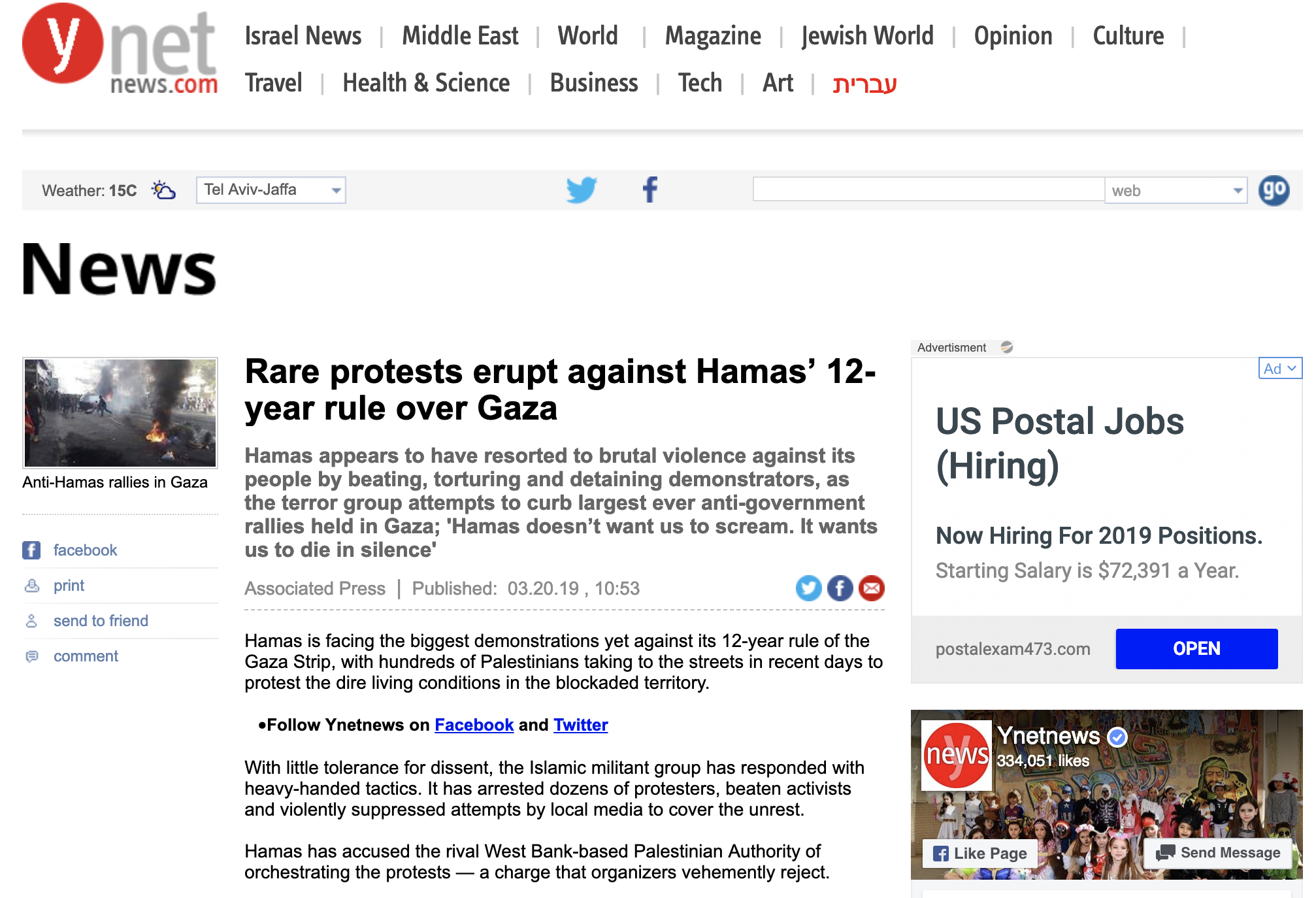 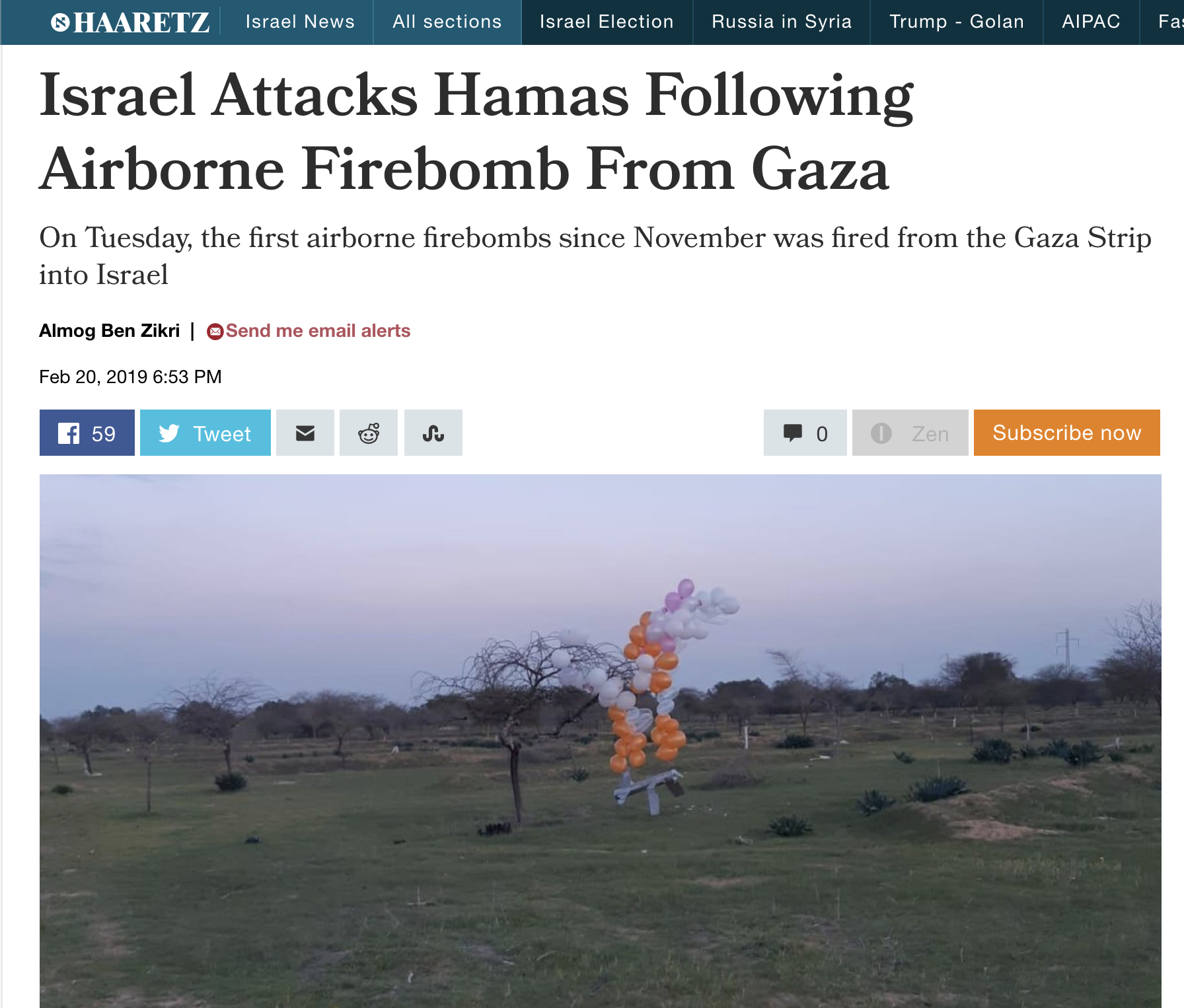 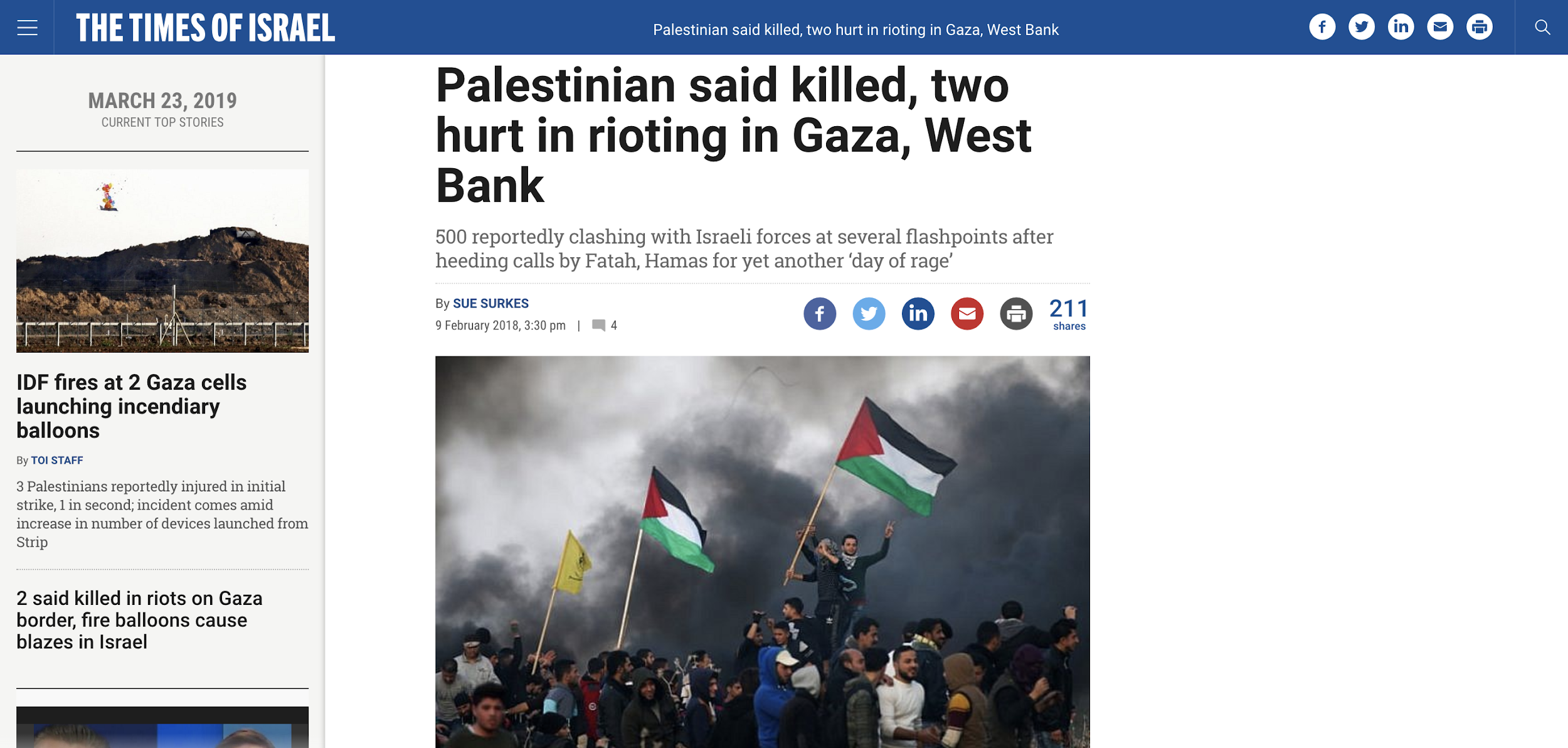 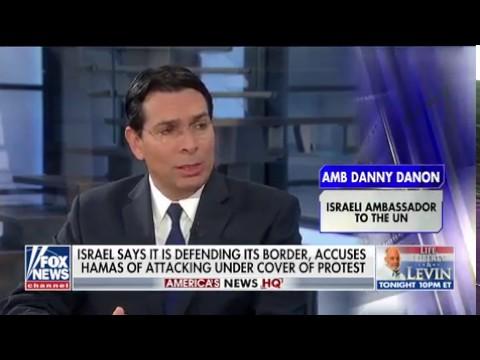 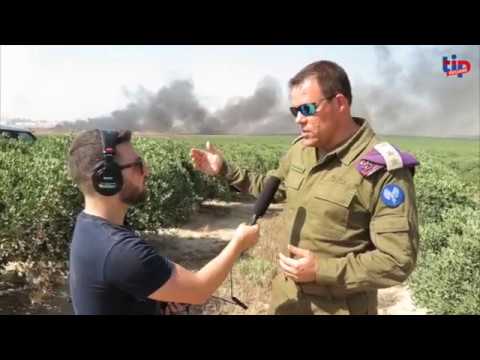 The Israel Project
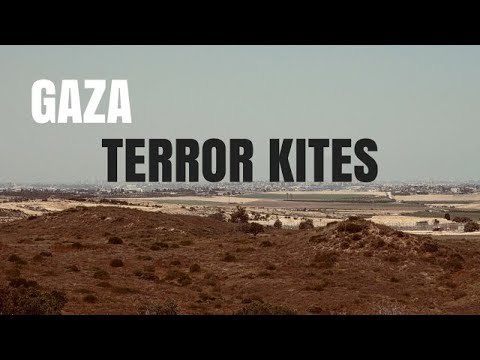